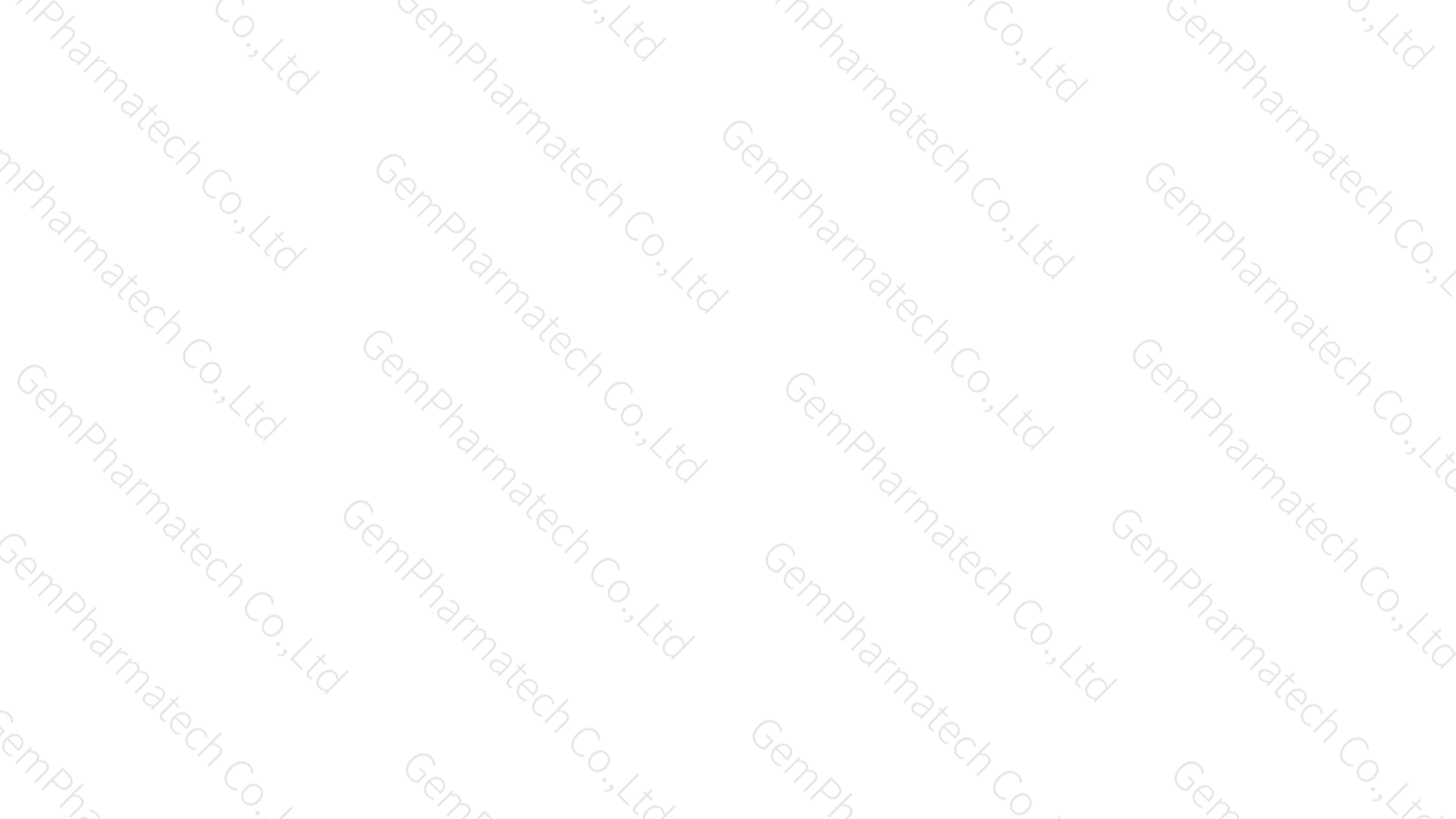 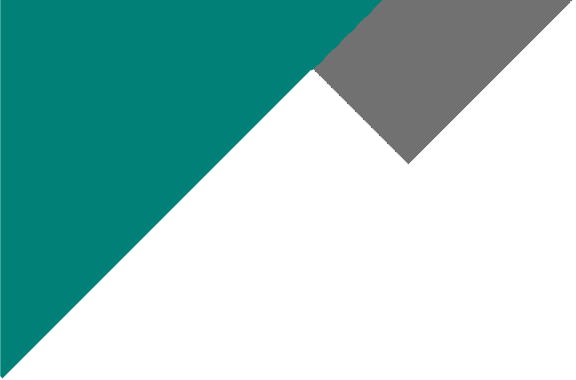 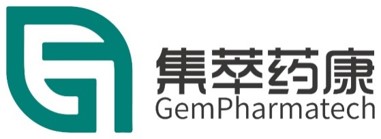 Atp11b Cas9-CKO Strategy
Designer: Xiaojing LiReviewer: JiaYuDesign Date: 2020-11-10
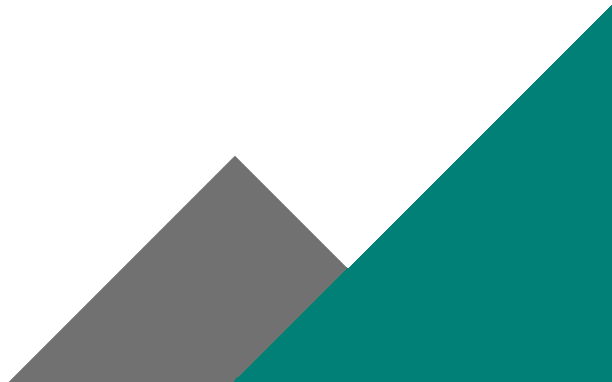 Project Overview
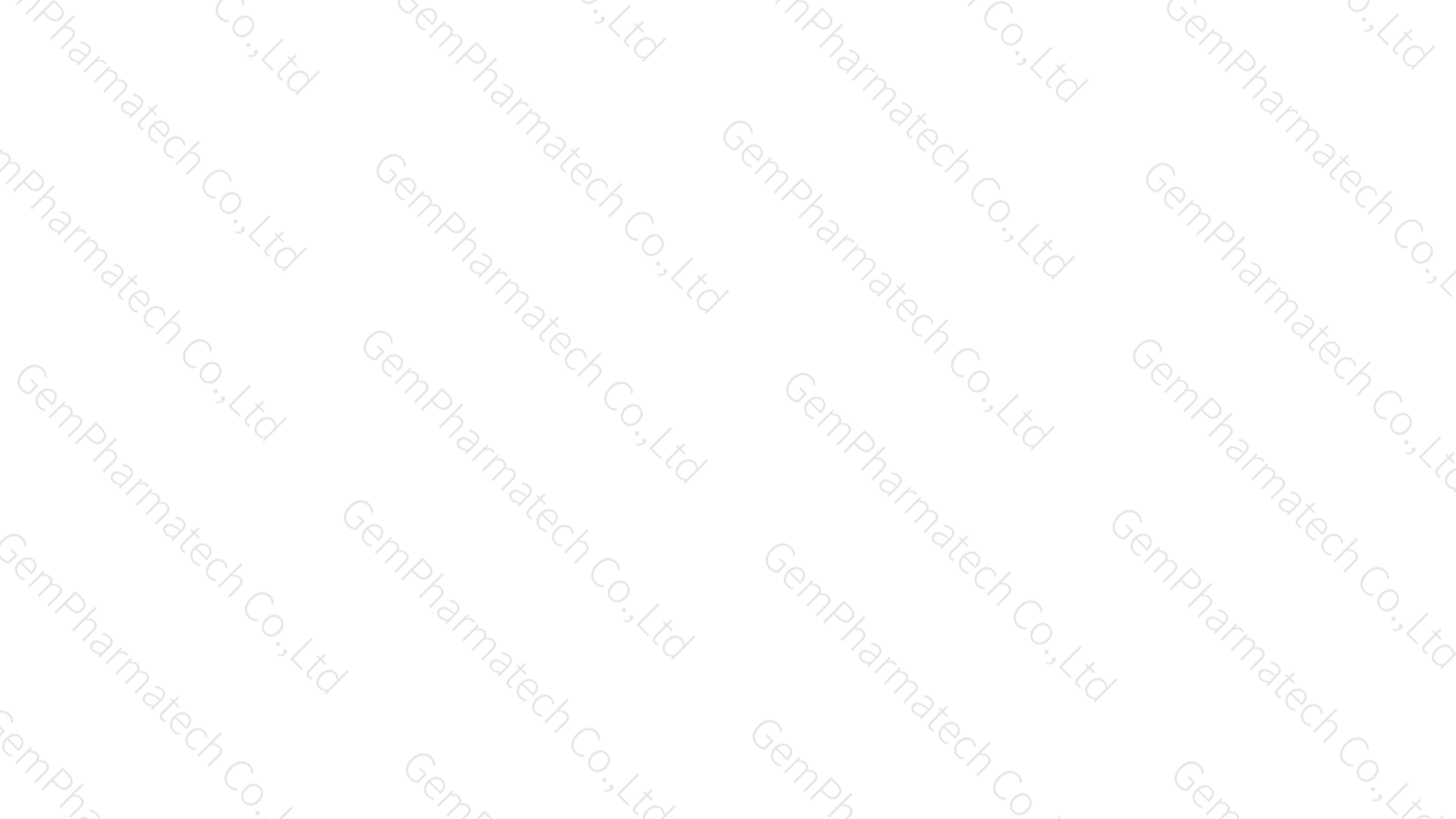 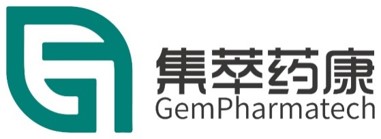 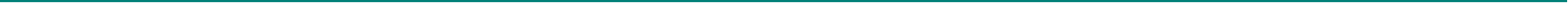 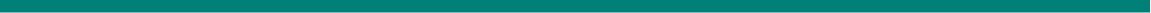 Project Name                      Atp11b
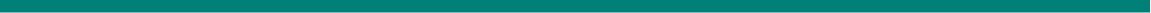 Project type                        Cas9-CKO
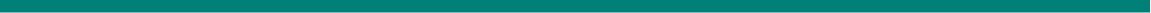 Strain background             C57BL/6JGpt
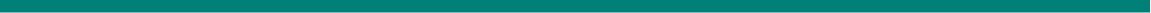 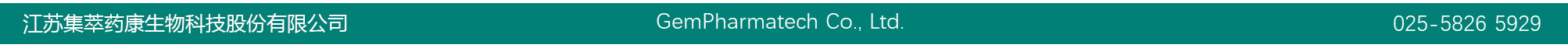 Conditional Knockout strategy
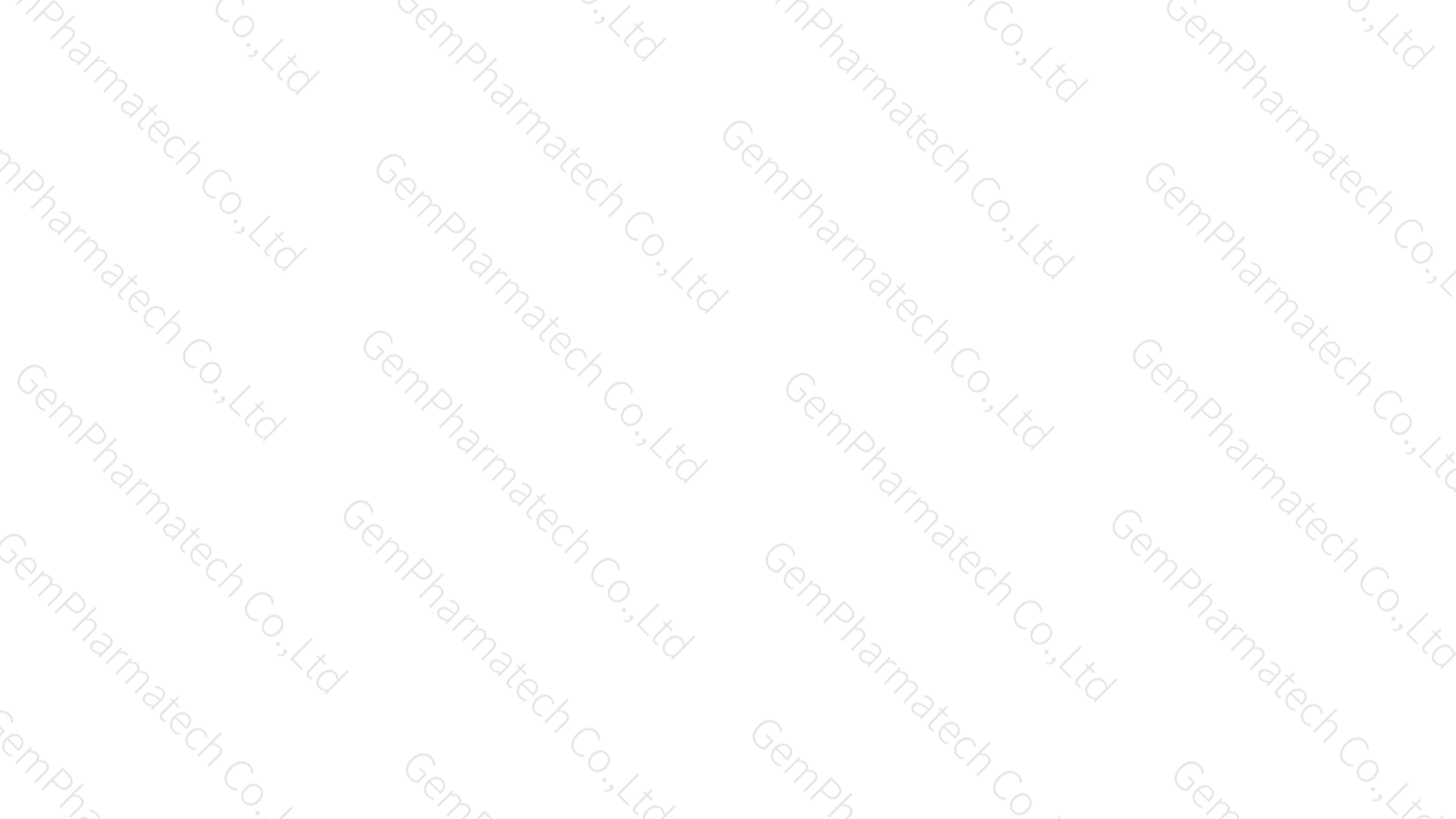 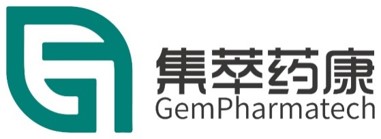 This model will use CRISPR/Cas9 technology to edit the Atp11b gene. The schematic diagram is as follows:
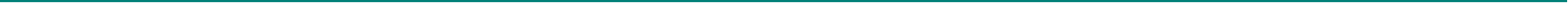 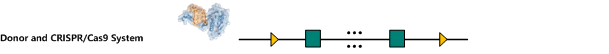 3
7
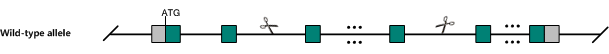 1
2
3
7
8
30
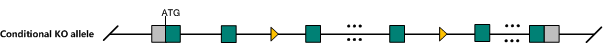 1
2
3
7
8
30
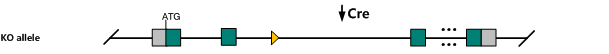 1
2
8
30
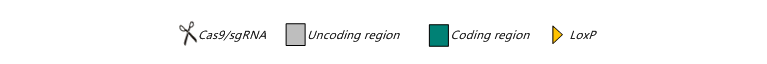 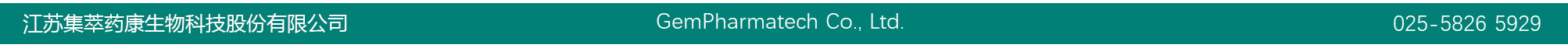 Technical routes
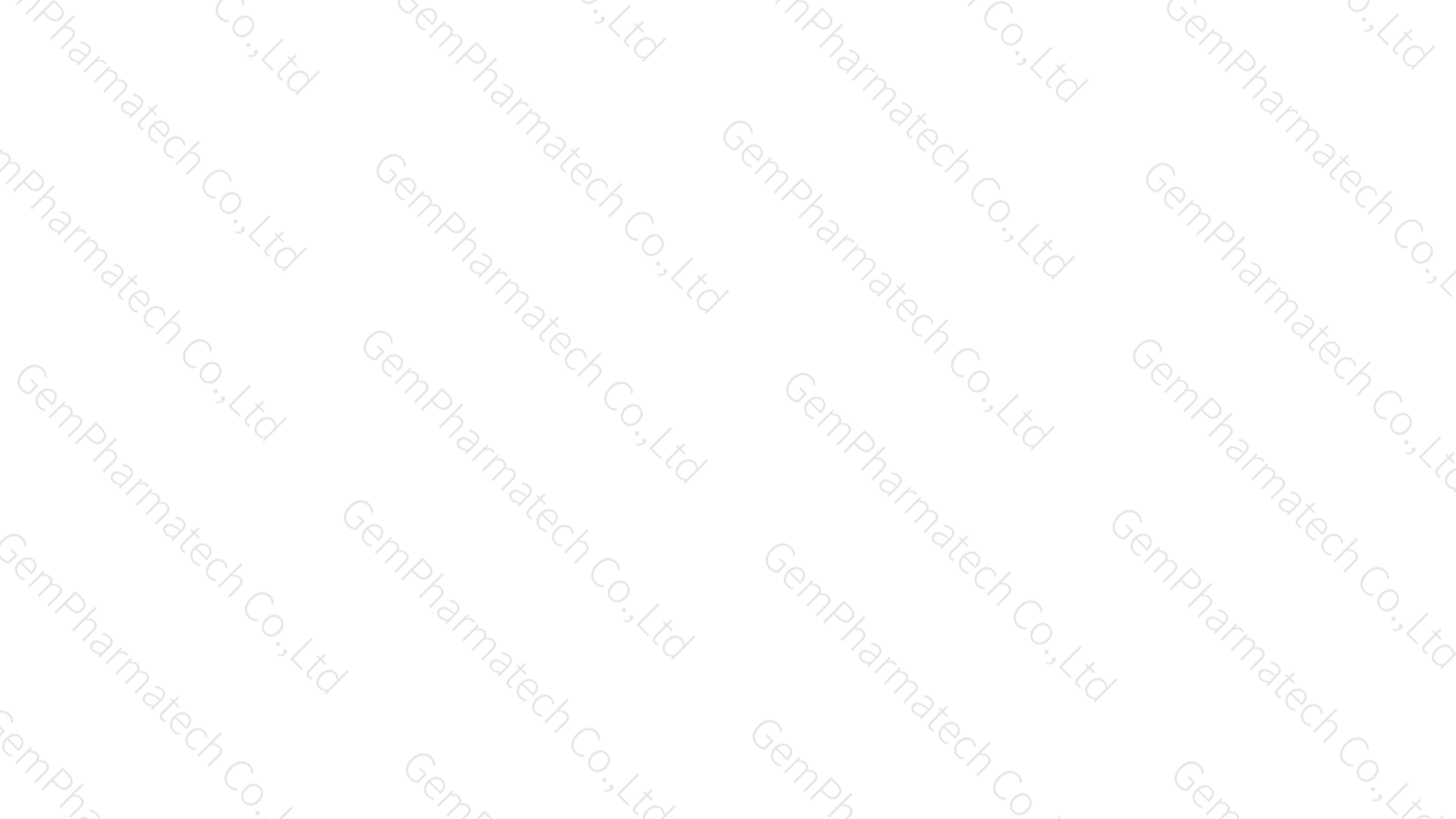 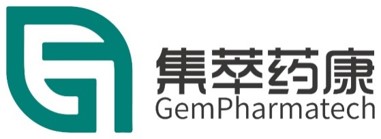 ➣ The Atp11b gene has 11 transcripts. According to the structure of Atp11b gene, exon3-exon7 of Atp11b-201(ENSMUST00000029257.14) transcript is recommended as the knockout region.The region contains 512bp coding sequence. Knock out the region will result in disruption of protein function.

➣ In this project we use CRISPR/Cas9 technology to modify Atp11b gene. The brief process is as follows:sgRNA was transcribed in vitro, donor vector was constructed.Cas9, sgRNA and Donor were microinjected into the fertilized eggs of C57BL/6JGpt mice.Fertilized eggs were transplanted to obtain positive F0 mice which were confirmed by PCR and sequencing. A stable F1 generation mouse model was obtained by mating positive F0 generation mice with C57BL/6JGpt mice.

➣ The flox mice was knocked out after mating with mice expressing Cre recombinase, resulting in the loss of function of the target gene in specific tissues and cell types.
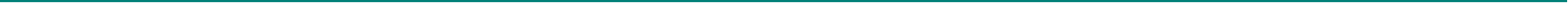 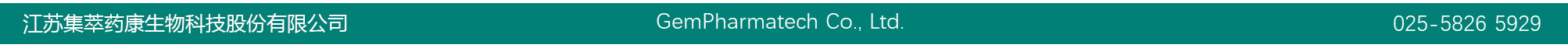 Notice
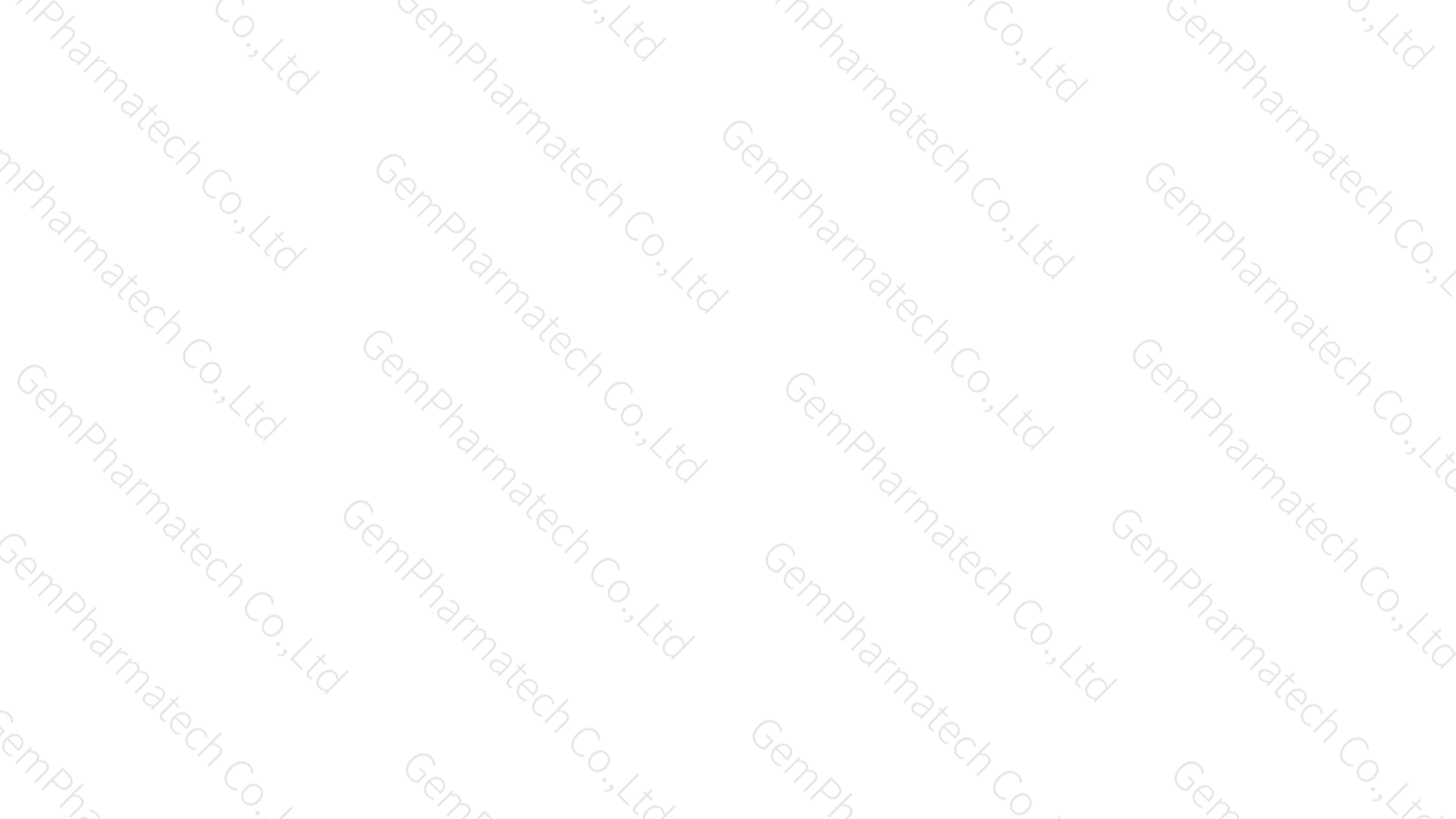 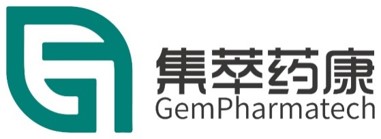 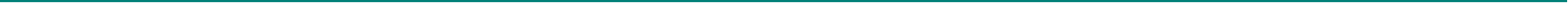 ➣ The Atp11b gene is located on the Chr3. If the knockout mice are crossed with other mice strains to obtain double gene positive homozygous mouse offspring, please avoid the two genes on the same chromosome.
➣ This strategy may not affect the Atp11b-206 transcript.
➣ This strategy is designed based on genetic information in existing databases.Due to the complexity of biological processes,all risk of loxp insertion on gene transcription, RNA splicing and protein translation cannot be predicted at existing technological level.
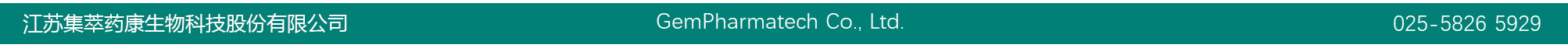 Gene information （NCBI）
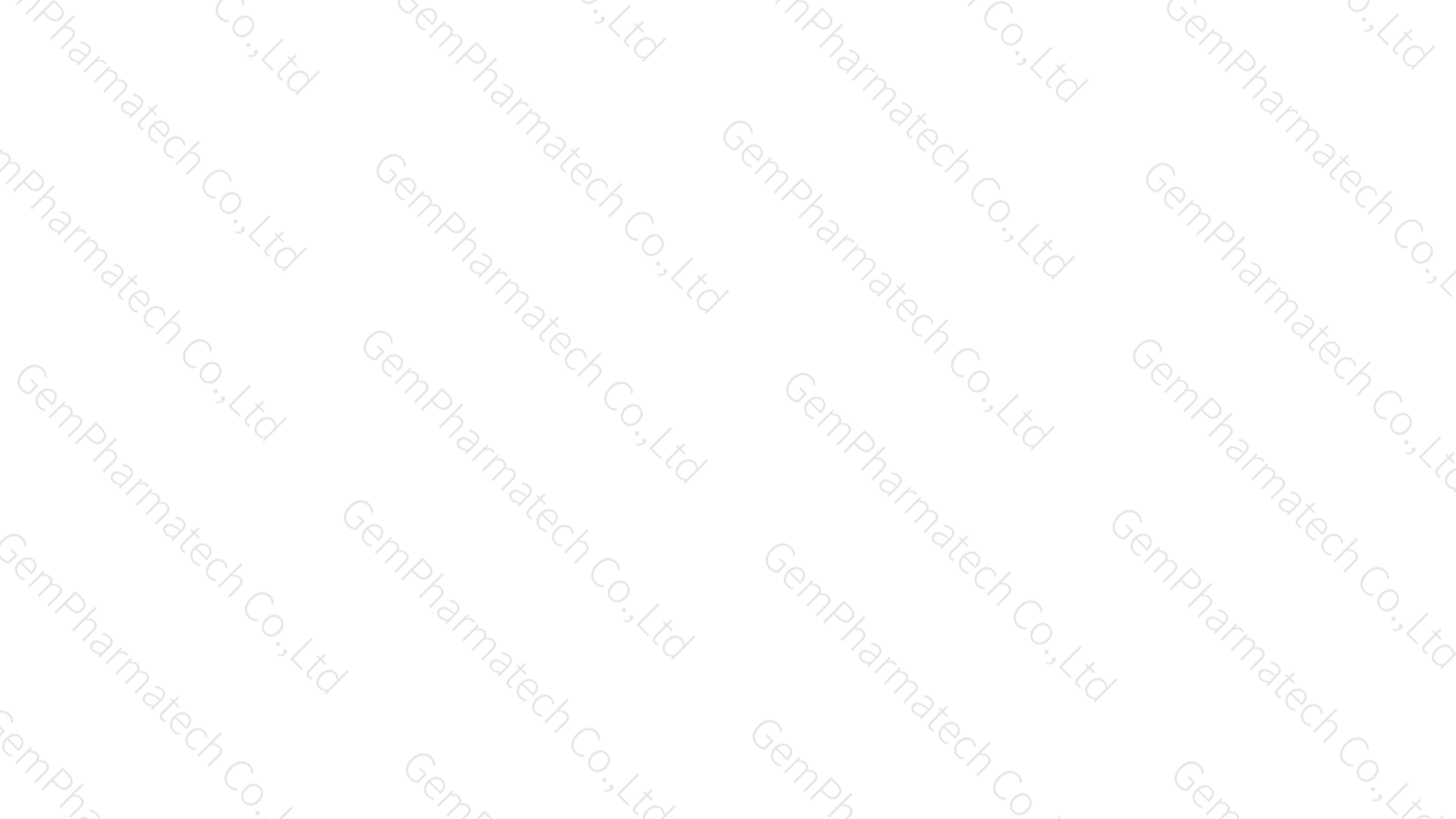 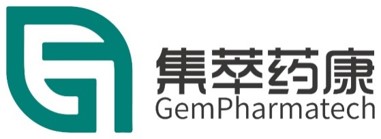 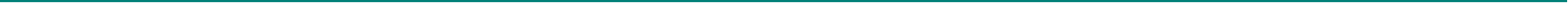 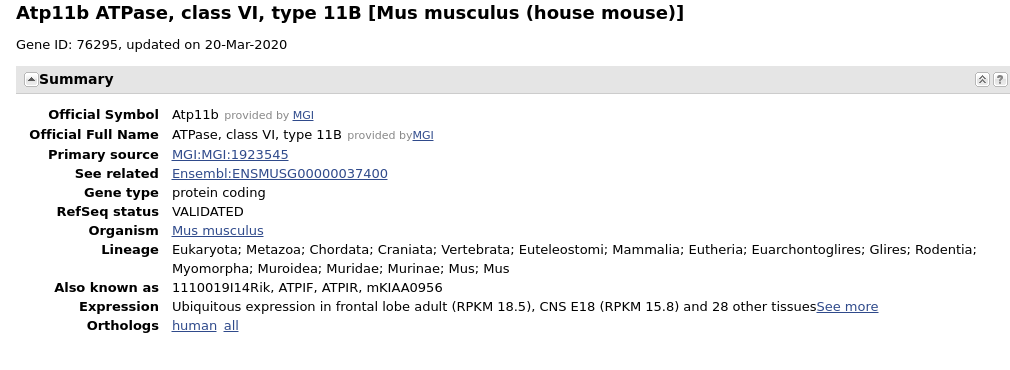 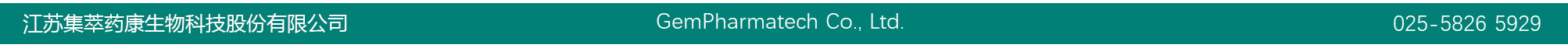 Transcript information（Ensembl）
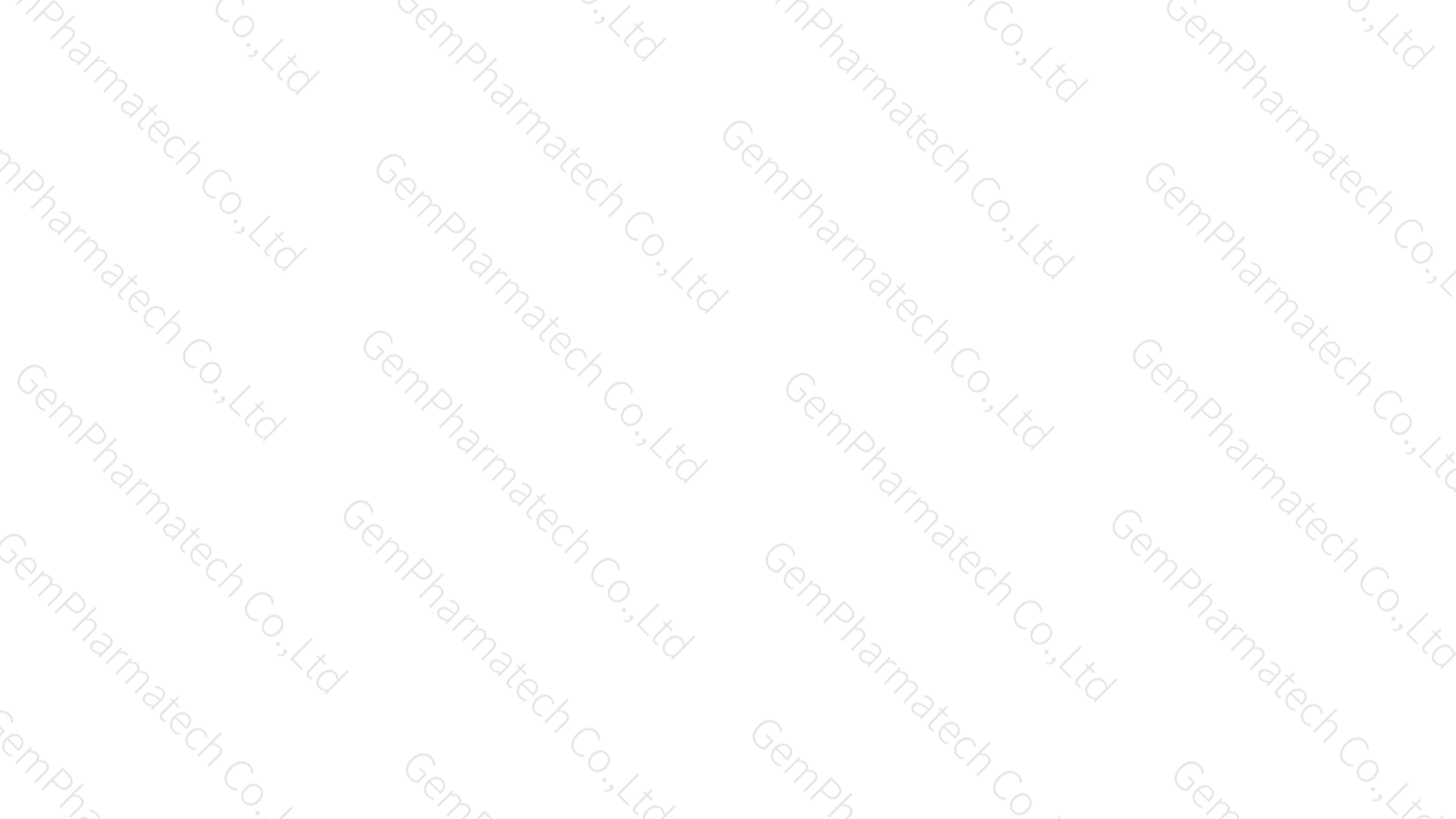 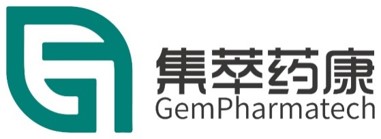 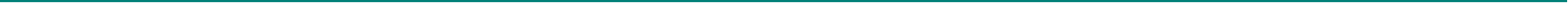 The gene has 11 transcripts,all transcripts are shown below:
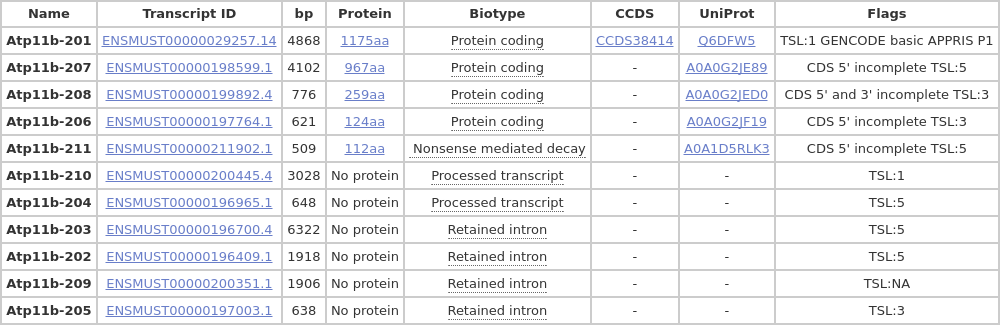 The strategy is based on the design of Atp11b-201 transcript,the transcription is shown below:
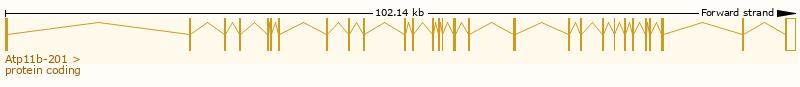 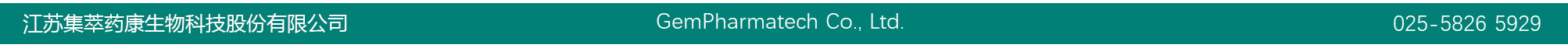 Genomic location distribution
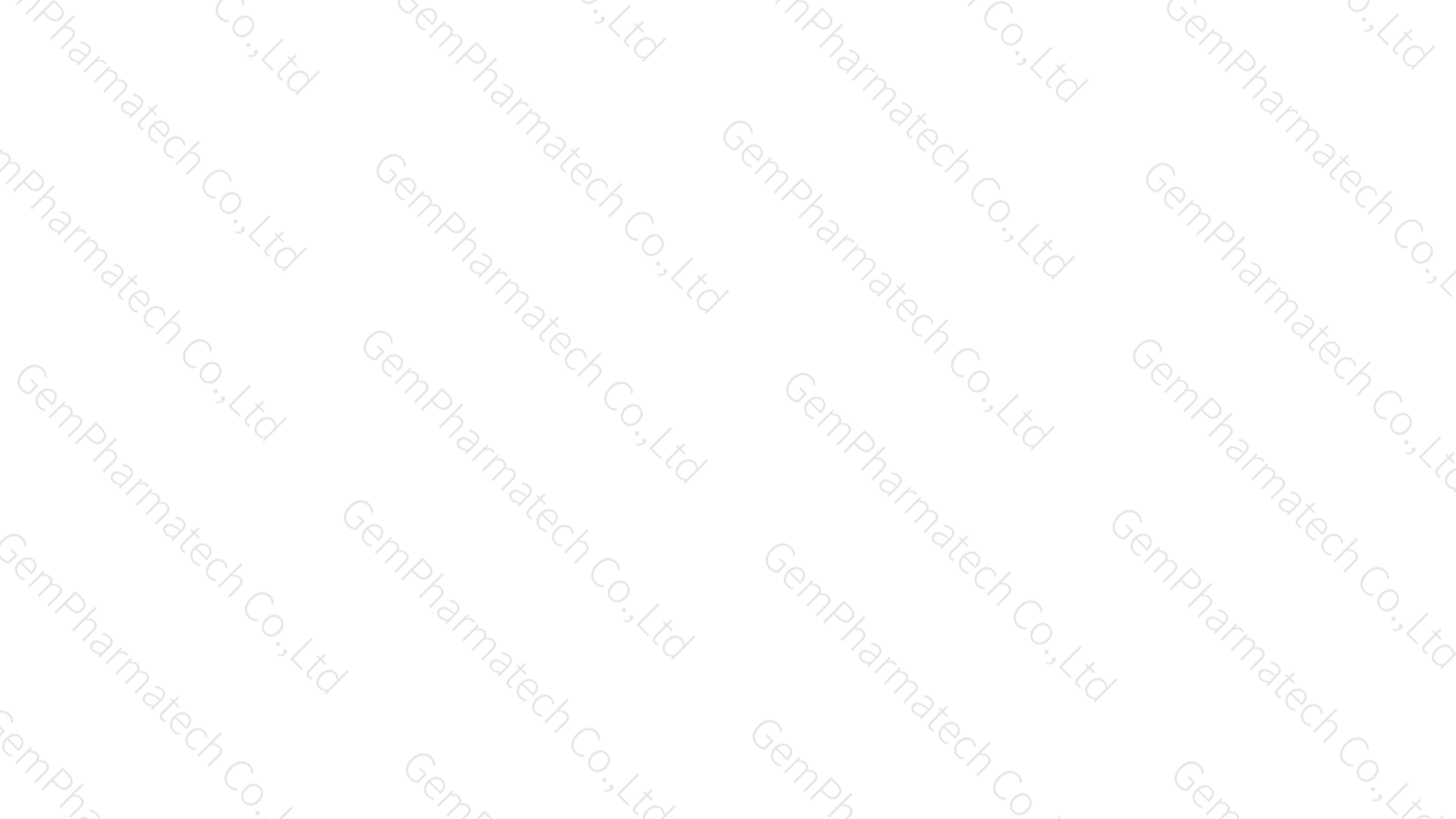 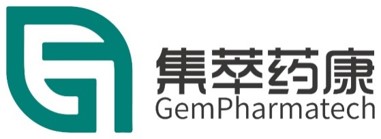 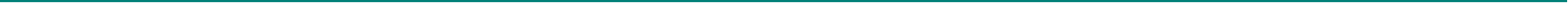 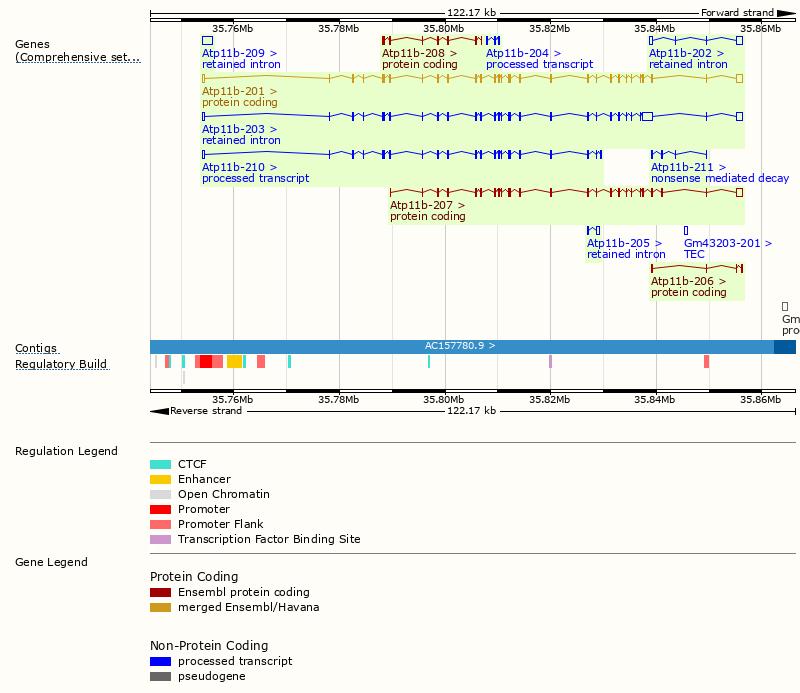 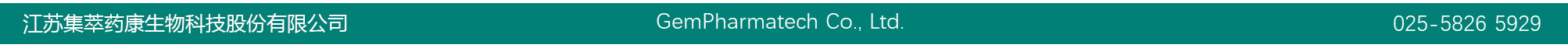 Protein domain
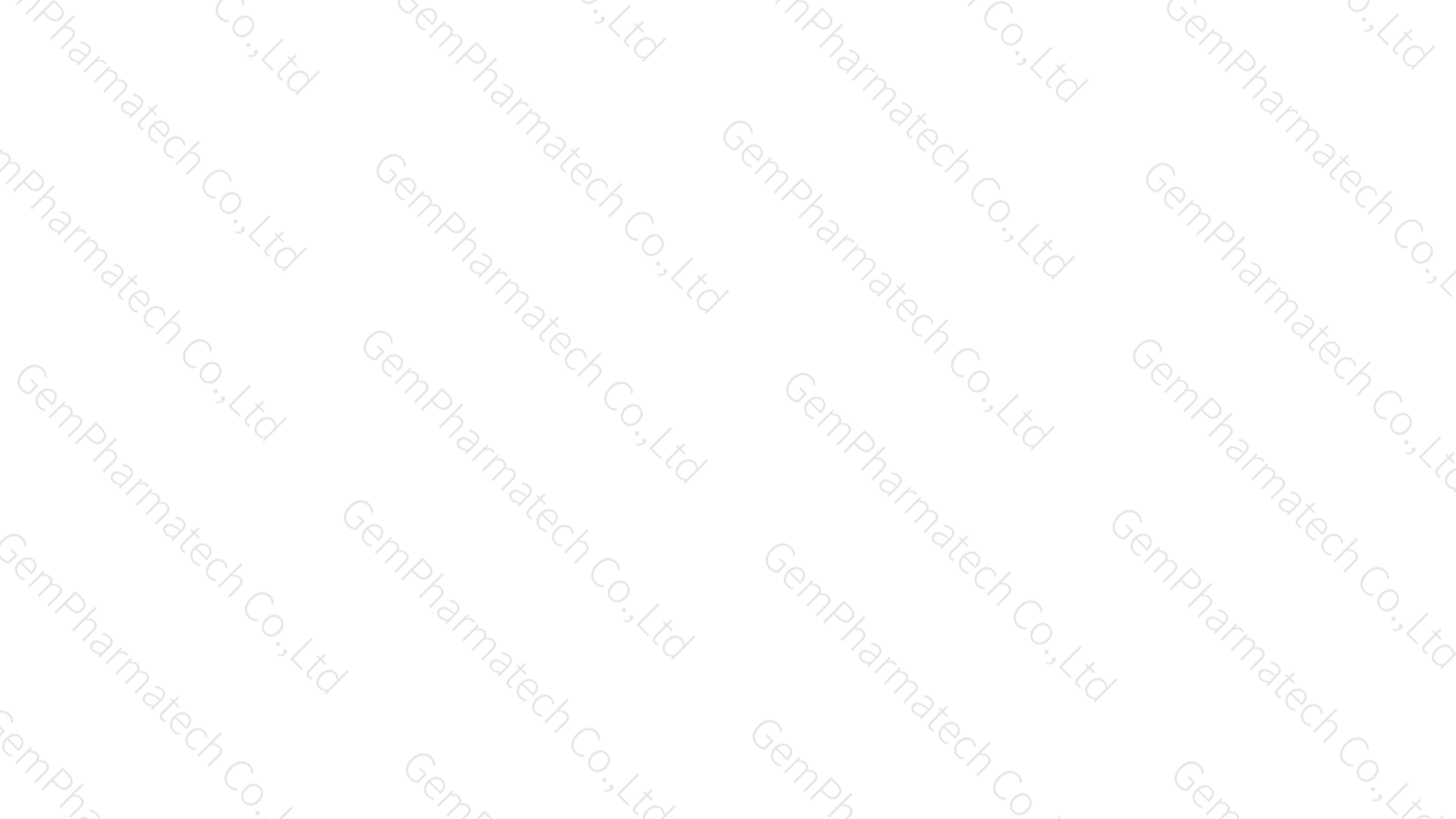 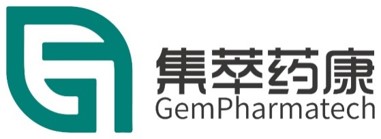 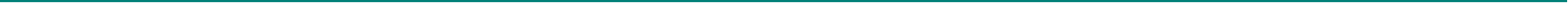 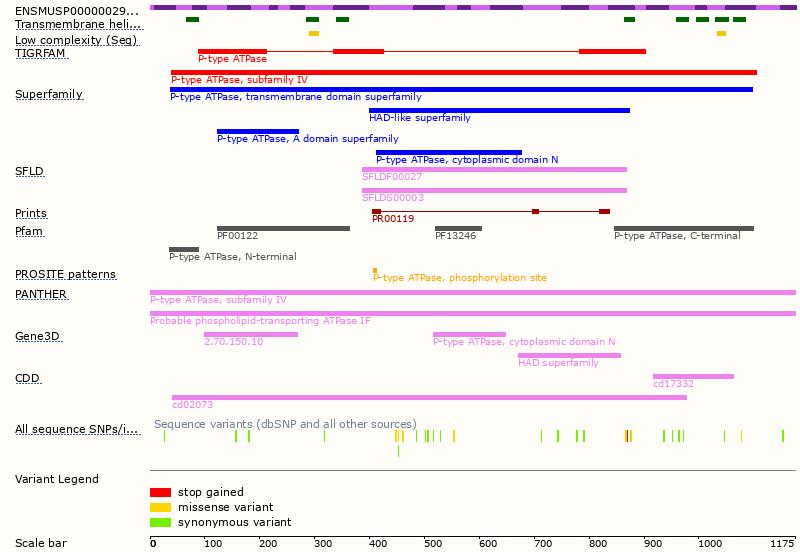 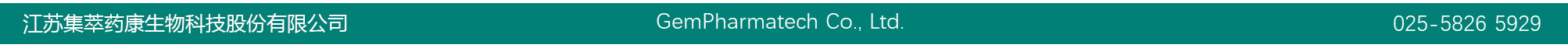 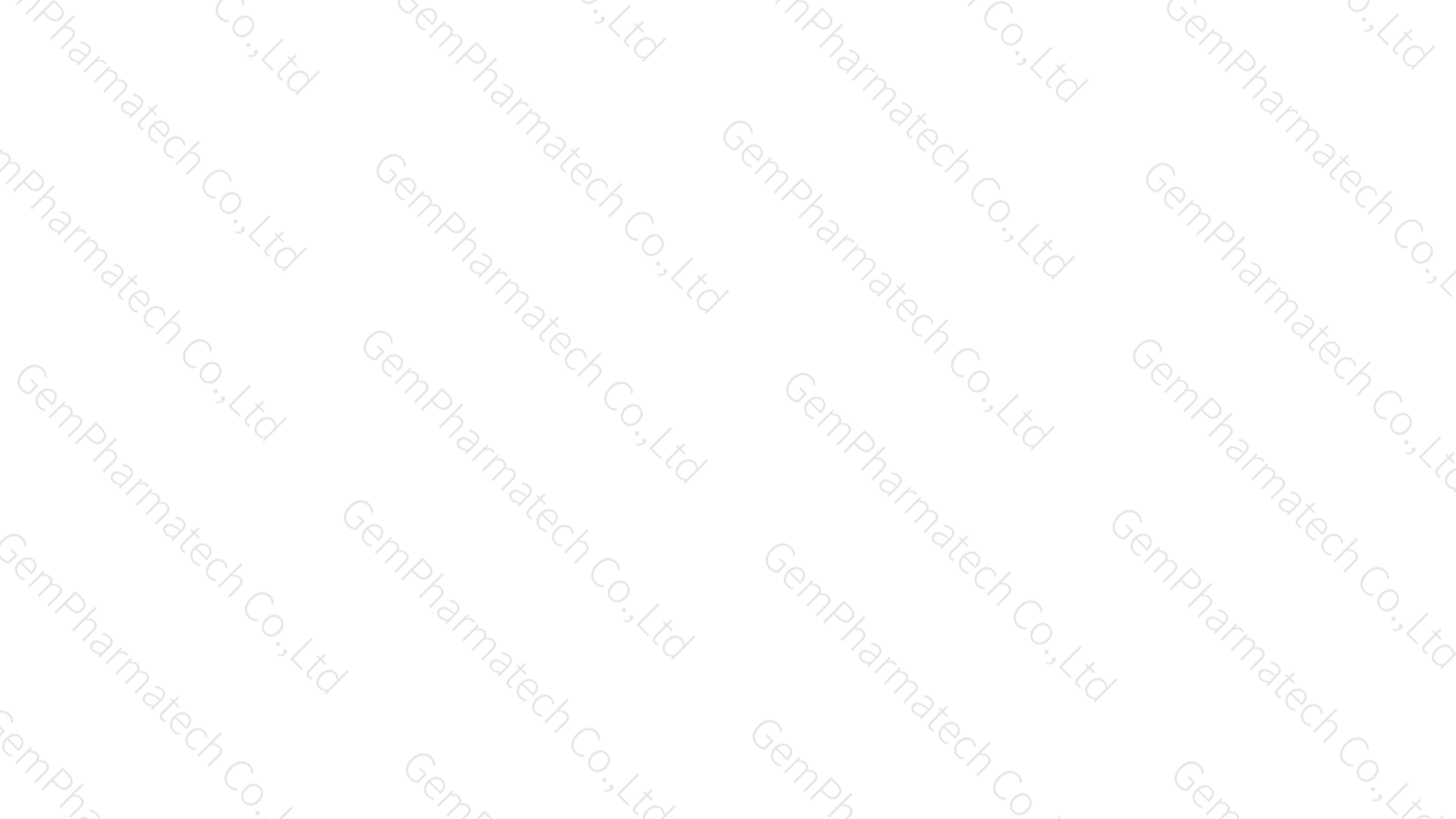 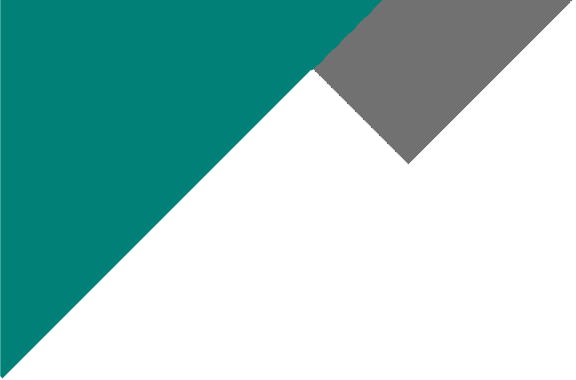 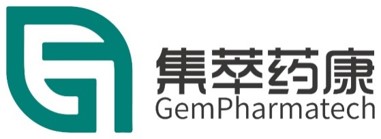 If you have any questions, you are welcome to inquire. Tel: 025-5864 1534
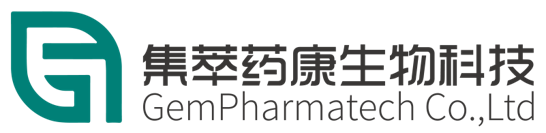 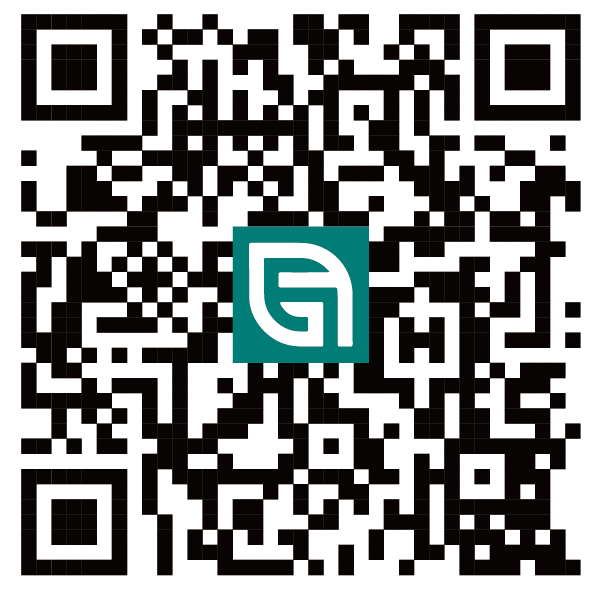 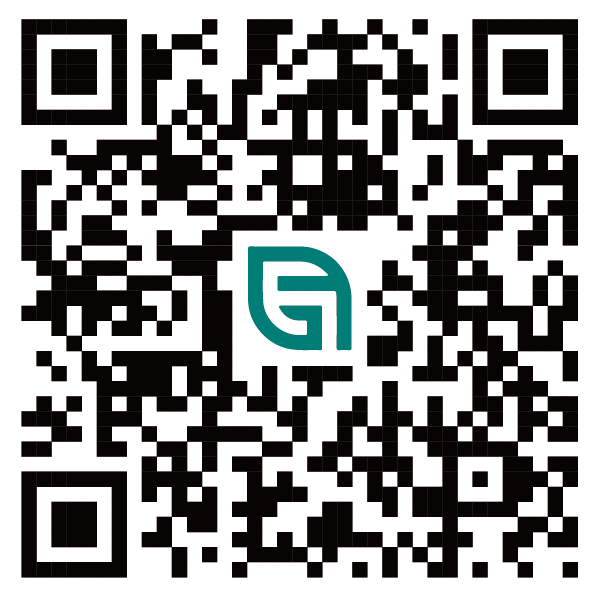 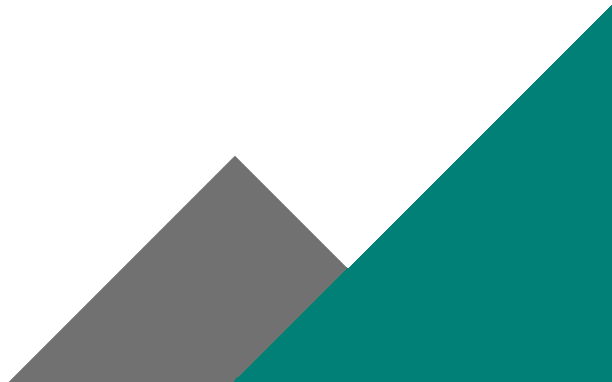